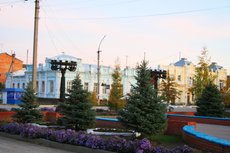 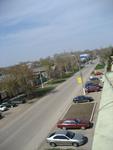 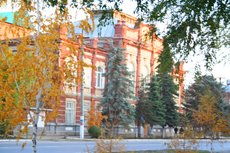 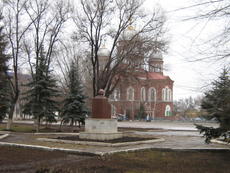 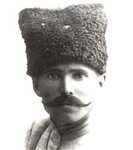 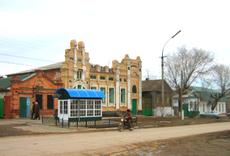 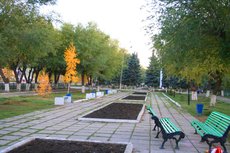 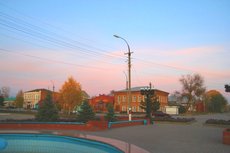 В. И. Чапаев.